Choosing AS and A levelEconomics atSt. Benedict’s Catholic School
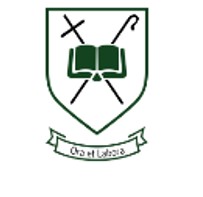 Why study Economics?
“Economics sheds light on how and why resources are distributed the way they are, how money works and why things cost what they do.”
“Studying economics in the sixth form stretches your mind and forces you to think laterally about a range of interesting and topical problems.”
“Studying economics in the sixth form will not only ensure you stay up-to-date with current affairs; you will also develop the facilities to critically analyse a range of issues in finance, business and politics.”

A level Economics students
Is Economics for me?
Yes, if you enjoy:
debating economic issues such as inequality, immigration and how we should pay for healthcare 
using and interpreting data to analyse economic problems 
discussing alternative courses of action
keeping up to date with national and international trends
Do I need GCSE Economics?
You don’t need to have studied Economics at GCSE to do A level Economics – you will be introduced to all the core content
If you studied GCSE Economics and enjoyed it, you are likely to enjoy the A level too
Economics does involve working with numbers so you will need a good grade in GCSE Maths 
You may have come across some economics in History and Citizenship when you learned about unemployment, inflation and taxes
What will I learn?
In Theme 1 you will learn about how markets work and what happens when they don’t work so well
In Theme 2 you will learn about how the economy works in booms and recessions
In Theme 3 you will learn how businesses compete and set prices, how the jobs market works and how competition can be encouraged
In Theme 4 you will learn about globalisation and  international trade, how economies develop, financial markets and the public finances
Qualification Objectives
develop an understanding of economic concepts and theories through a critical consideration of current economic issues, problems and institutions that affect everyday life 
develop analytical and quantitative skills in selecting, interpreting and using appropriate data from a range of sources, including those in the Annex 
explain, analyse and evaluate the strengths and weaknesses of the market economy and the role of government within it
Qualification Objectives
develop a critical approach to economic models of enquiry, recognising the limitations of economic models
understand microeconomic and macroeconomic market models; use the models to explore current economic behaviour; make causal connections; and develop an understanding of how the models shed light on the economy as a whole
be aware of the assumptions of the model of supply and demand; explain the way it works using a range of techniques; and use the model to describe, predict and analyse economic behaviour
Qualification Objectives
develop an understanding of the benefits of markets and the reasons why they may fail; understand the implications of market failure for individuals, firms and government, and recognise the possibility of government failure  
use the aggregate demand/aggregate supply (AD/AS) model and data to understand why supply-side and/or demand-side policies may be seen as appropriate ways of managing an economy
Qualification Objectives
consider the possible impact of macroeconomic policies; recognise the issues government faces in managing the macroeconomy; argue for different approaches; and identify criteria for success and evaluate effectiveness 
develop the ability to apply and evaluate economic models as represented in written, numerical and graphical forms; interpret and evaluate different types of data from multiple sources; and propose and justify possible responses to economic issues.
How will I be assessed?
For A level you will study all four themes and will sit three exams at the end of your course:
Paper 1 has data response and essay questions, and focuses on how markets work and the behaviour of consumers and businesses
Paper 2 has data response and essay questions, and focuses on how the economy works and how governments try to manage the economy
Paper 3 the data response and essay questions ask you to see how it all fits together
How will I be assessed?
For AS you will study Theme 1 and Theme 2 and will sit two exams at the end of your course:
Paper 1 has data response questions and an essay focusing on markets 
Paper 2 has data response questions and an essay focusing on the economy
What can I do next?
Economics prepares you for progression to further study or the world of work:
You will have developed data handling and writing skills which are transferable to both university and employment
You might want to study a degree in economics,  business economics, econometrics or a business and management degree
You might progress to a career in industry, commerce, finance or the civil service
How do I find out more?
You can find out more about studying Economics by:
Visiting the Edexcel website to find our more about AS and A level Economics A – just look for the squirrels
Search online for Economics courses at university to find out more about where an A level in Economics can take you
Find out what is happening in the world economy by watching relevant news programmes and reading business news
Speak to your Head of Economics who will advise you what to do next
What could this qualification lead to?
This qualification is supported by a range of universities, and taken alongside other qualifications it can fulfil the entry requirements for a number of higher education courses; including;
politics 
legal
finance
teaching/academia. 
Most importantly this qualification is eligible for UCAS points (www.ucas.com)
Top Universities for Economics
The London School of Economics and Political Science (LSE)
University of Oxford
University of Cambridge
University College London (UCL)
University of Warwick
London Business School
Imperial College London
University of Manchester
University of Edinburgh
University of Bristol
      See the full economics ranking on TopUniversities.com.
Reading or Watching to enjoy your Economics course
Wealth of Nations (Classics of World Literature) Paperback – 9 July 2012 by Adam Smith 
The General Theory of Employment, Interest and Money: with The Economic Consequences of the Peace (Classics of World Literature) Paperback – 5 Mar. 2017 by John Maynard Keynes CB FBA 1st Baron Keynes
Capital: Volumes One and Two (Classics of World Literature) Paperback – 5 May 2013 by Karl Marx
TED TALKS are a brilliant way to learn about all types of economic trends. https://www.ted.com/talks?topics%5B%5D=economics
BBC has up-to-date news coverage of key economic issues in society. https://www.bbc.co.uk/news/topics/c8dn03216z3t/economics
The Financial Times showcases just how linked Economics is to Governments and Politics. https://www.ft.com/
Debating is a great way to have your say. https://www.economicseducation.org/debate-world
Debating Summer School for Economics https://debatechamber.com/project/economics-summer-school/
New Terminology to look up
‘ceteris paribus’
Normative and positive statements
Production possibility frontier (PPF)
Opportunity cost
Specialisation
Division of labour
Command economy
Free market economy
Comparative advantage
Gross Domestic Product (GDP)
Gross National Income (GNI)
Balance of Payments
Inflation
Demand & Supply
Microeconomics
Macroeconomics
Economic growth
Fiscal policy
Monetary policy
Ricardian equilibrium
Economic boom
Economic depression
Course Topics Taster Tasks
Here are some topics to explore that will give you an idea of what studying Economics entails:
https://app.senecalearning.com/dashboard/class/yaj7zp54xm/assignments/assignment/af927f87-134e-4da3-b56b-524600fe4d51

Here is the Class Code so I can see you get on with your taster task:
yaj7zp54xm
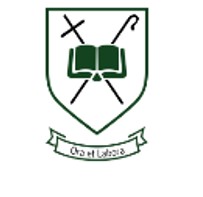 Good luck!